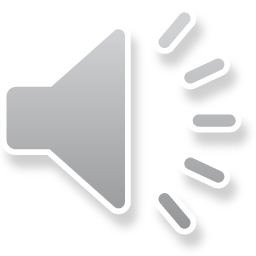 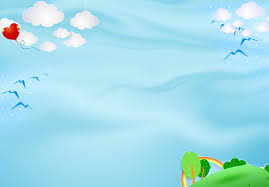 UBND QUẬN LONG BIÊN

TRƯỜNG MẦM NON HOA MỘC LAN
LĨNH VỰC PHÁT TRIỂN NGÔN NGỮ
Đề tài: Dạy trẻ đọc thơ: “Bắp cải xanh”
Lứa tuổi: Nhà trẻ 24 - 36 tháng
Giáo viên: Đỗ Thanh Hương
NĂM HỌC: 2023 - 2024
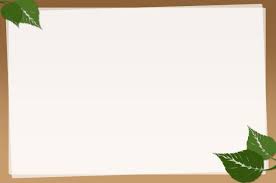 I. MỤC ĐÍCH - YÊU CẦU
Kiến thức:  - Trẻ biết tên bài thơ, tác giả. Biết nội dung bài thơ.

                          - Biết lợi ích của rau bắp cải.
2. Kỹ năng:     - Rèn kỹ năng đọc diễn cảm cho trẻ.

                         - Rèn kỹ năng phát triển ngôn ngữ cho trẻ.
3. Thái độ:   - Giáo dục trẻ thích ăn các loại rau để có cơ thể khỏe mạnh.

                     - Yêu quý các cô các bác nông dân.
II. CHUẨN BỊ
Bài giảng điện tử
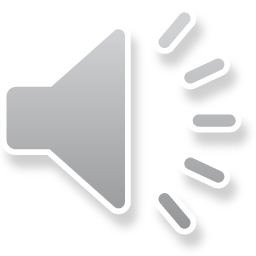 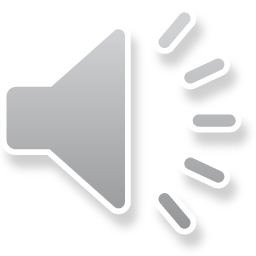 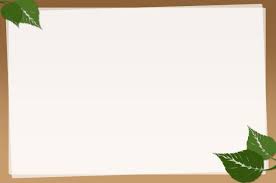 Các con vừa hát bài hát gì?
Ngoài rau bắp cải các con còn biết loại rau nào nữa?
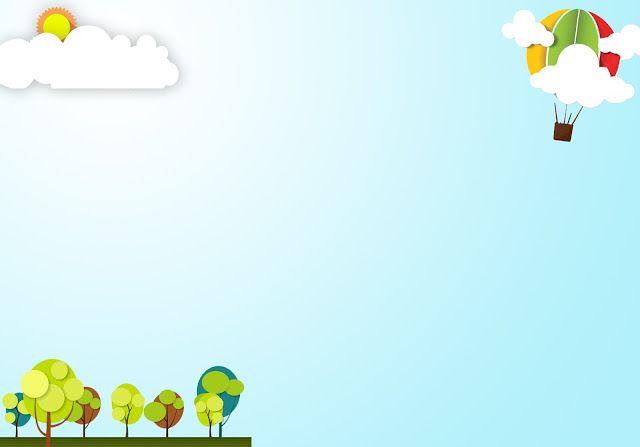 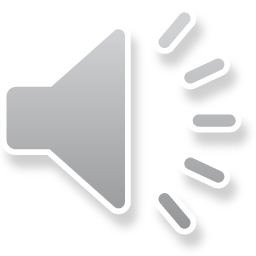 Thơ: Bắp cải xanh
                          Tác giả: Phạm Hổ
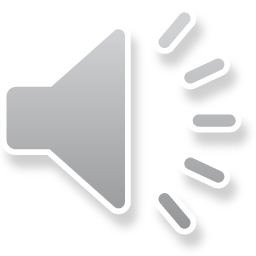 Cô đọc thơ lần 1: Thể hiện cử chỉ điệu bộ
Bài thơ: Bắp cải xanh

Bắp cải xanh
Xanh man mát
Lá cải sắp
Sắp vòng tròn
Búp cải non
Nằm ngủ giữa

(Phạm Hổ)
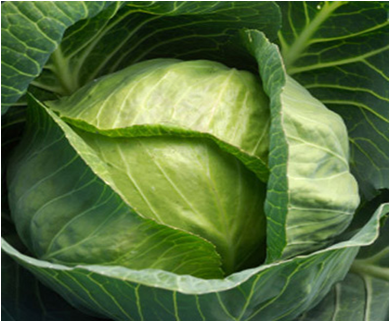 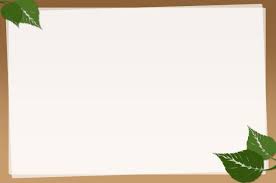 Các con vừa nghe cô đọc bài thơ gì?
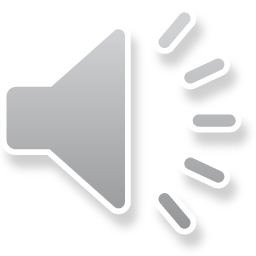 Cô đọc thơ lần 2
Bài thơ: Bắp cải xanh

Bắp cải xanh
Xanh man mát
Lá cải sắp
Sắp vòng tròn
Búp cải non
Nằm ngủ giữa

(Phạm Hổ)
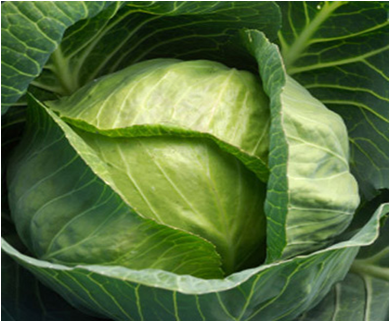 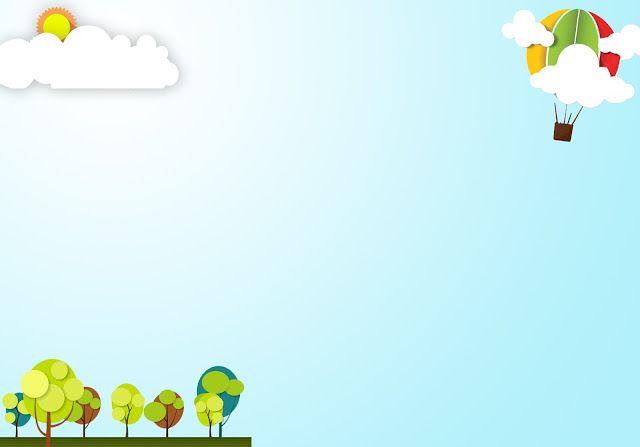 Trích dẫn đàm thoại
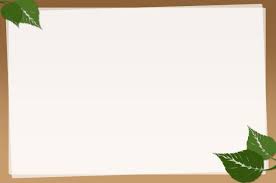 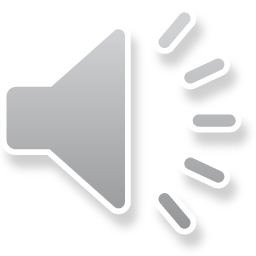 - Các con vừa nghe bài thơ gì?

- Trong bài thơ cây bắp cải có màu gì?
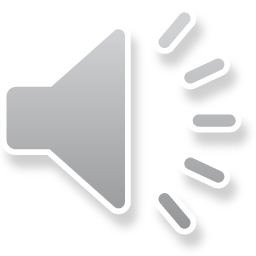 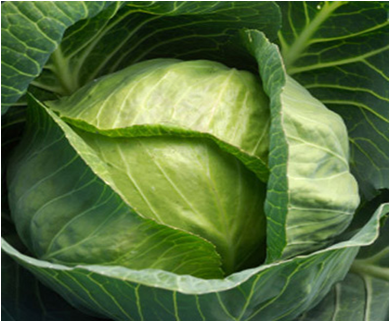 Bắp cải xanh
Xanh man mát
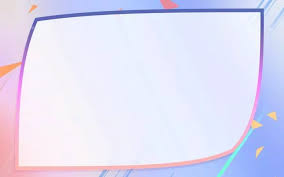 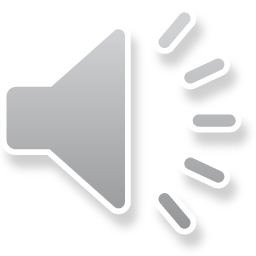 Lá cải sắp như thế nào?
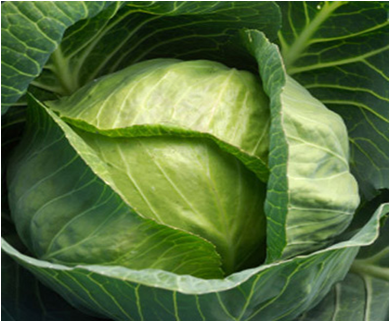 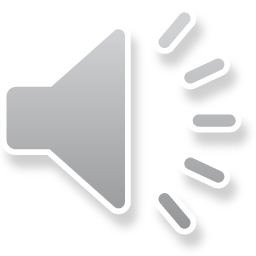 Lá cải sắp
Sắp vòng tròn
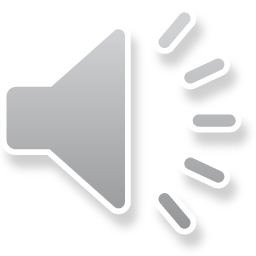 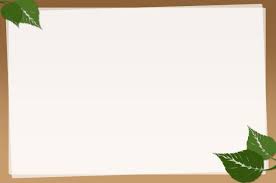 Búp cải non nằm ở đâu?
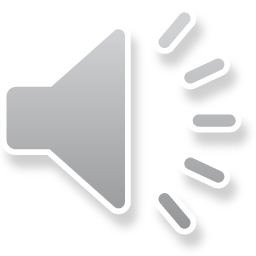 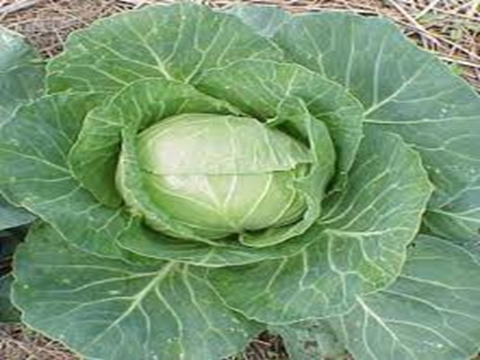 Búp cải non
Nằm ngủ giữa
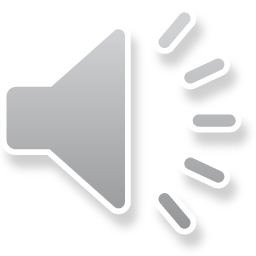 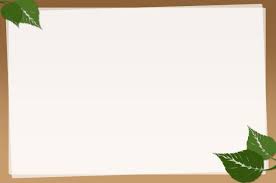 Giáo dục: 
Trong cây rau bắp cải và các loại rau đều chứa rất nhiều vitamin, ăn vào giúp cơ thể khỏe mạnh hơn, lớn nhanh hơn. Vì vậy chúng mình nhớ phải thường xuyên ăn rau nhé!
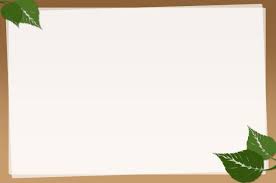 Bé đọc thơ cùng cô
Bài thơ: Bắp cải xanh
 Sáng tác: Phạm Hổ
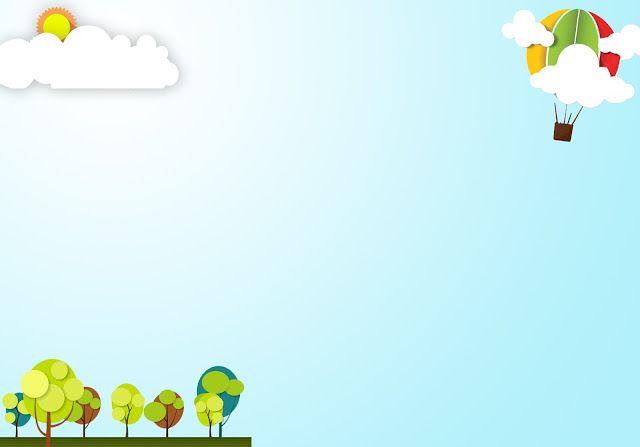 TRÒ CHƠI
Hôm nay các con cùng cô cuốc đất, gieo hạt để giúp bác nông dân có nhiều rau nhé!
-  Cô cho trẻ chơi trò chơi “gieo hạt” 2- 3 lần
- Cô khuyến khích khen trẻ